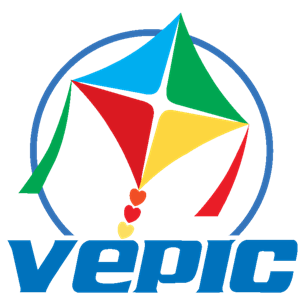 Tiếng Việt
Bài viết 2 :
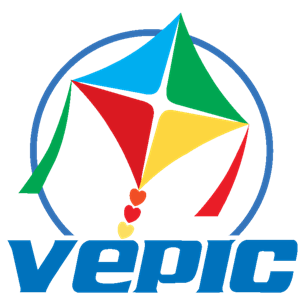 Tiếng Việt
Bài viết 2 : 
Viết về một ngày đi học của em
Thứ …. ngày …. Tháng 11 năm 2021
Bài viết 2 :                   Viết về một ngày đi học của em
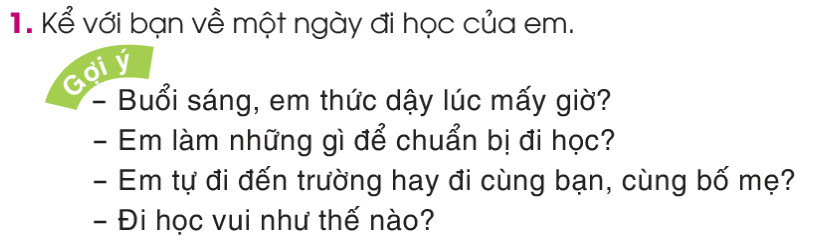 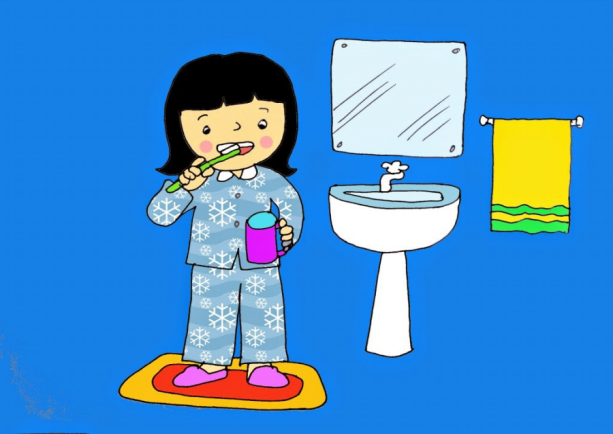 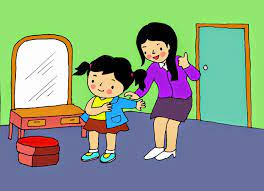 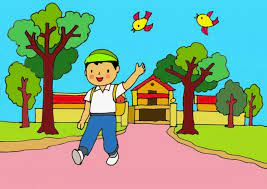 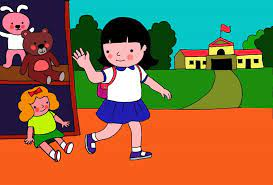 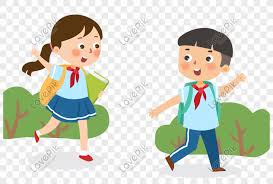 Tớ cùng bạn tới trường
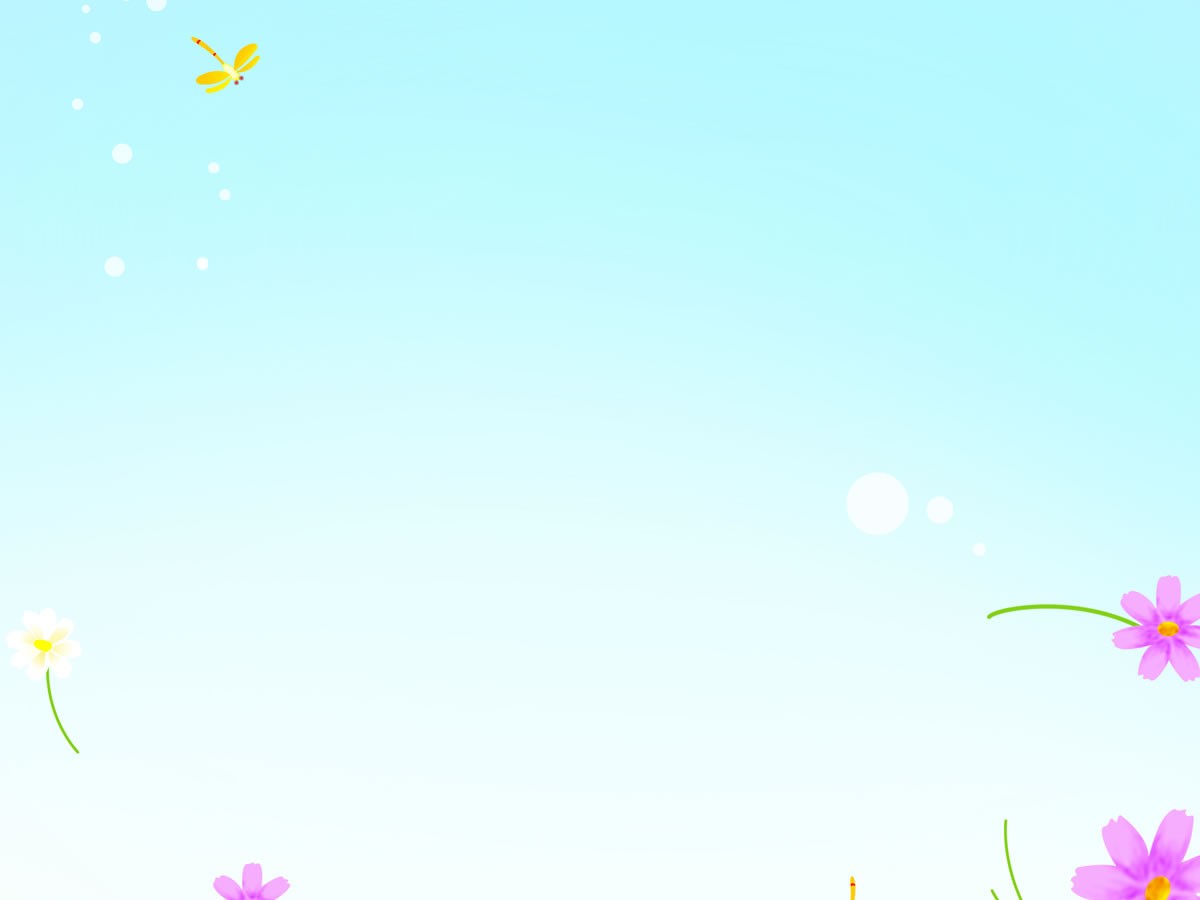 Những việc tớ đã làm trước khi đi học là: tập thể dục, đánh răng rửa mặt, chải đầu, ăn sáng, mặc quần áo, đi giày dép.
- Buổi sáng, tớ thức dậy lúc 6h..
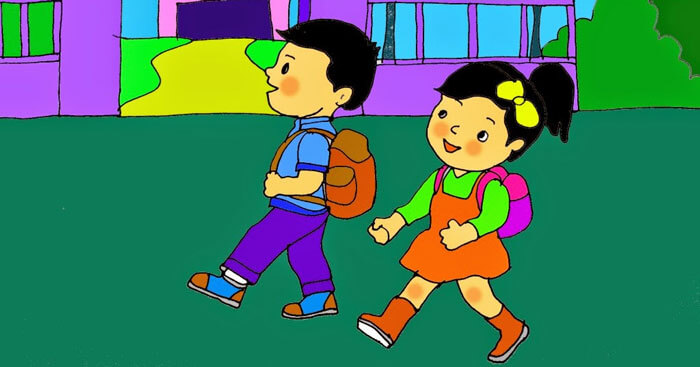 Tới trường tớ được học tập nhiều điều lí thú. Tớ còn được gặp gỡ thầy cô, bạn bè. Lúc nào tớ cũng thấy đi học rất vui
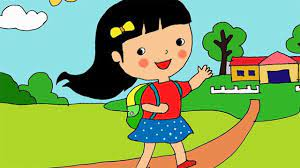 Thứ …. ngày …. Tháng 11 năm 2021
Bài viết 2 :                   Viết về một ngày đi học của em
2.Dựa vào những điều vừa kể, viết 4-5 câu về một ngày đi học của em.
Bài làm
     Buổi sáng, em thức dậy lúc sáu giờ. Sau khi đánh răng rửa mặt xong, em chuẩn bị sách vở, quần áo và ăn sáng. Đúng bảy giờ, em sẽ được mẹ đưa đến trường. Chúng em bắt đầu học từ bảy giờ ba mươi phút. Giữa giờ, chúng được nghỉ giải lao khoảng mười lăm phút. Qua mỗi tiết học, em đã học thêm nhiều kiến thức mới. Buổi chiều, sau khi tan học, em cùng với các bạn trong xóm đi đá bóng. Một ngày đi học của em đã trôi qua thật ý nghĩa.
Thứ …. ngày …. Tháng 11 năm 2021
Bài viết 2 :                   Viết về một ngày đi học của em
2.Dựa vào những điều vừa kể, viết 4-5 câu về một ngày đi học của em.
Bài làm
     Một ngày đi học của em trôi qua rất ý nghĩa. Buổi sáng, em thức dậy thật sớm để vệ sinh cá nhân. Sau đó, em sẽ chuẩn bị sách vở, mặc quần áo đồng phục và ăn sáng. Đến bảy giờ kém mười lăm, bố sẽ đưa em đến trường. Buổi học bắt đầu vào bảy giờ ba mươi phút. Hôm nay, lớp chúng em sẽ được học Toán và Thể dục. Đó là hai môn học mà em yêu thích nhất. Một ngày ở trường trôi qua rất nhanh. Em cảm thấy rất thích đi học.
Thứ …. ngày …. Tháng 11 năm 2021
Bài viết 2 :                   Viết về một ngày đi học của em
2.Dựa vào những điều vừa kể, viết 4-5 câu về một ngày đi học của em.
Bài làm
     Một ngày đi học của em trôi qua rất ý nghĩa. Buổi sáng, em thức dậy thật sớm để vệ sinh cá nhân. Sau đó, em sẽ chuẩn bị sách vở, mặc quần áo đồng phục và ăn sáng. Đến bảy giờ kém mười lăm, bố sẽ đưa em đến trường. Buổi học bắt đầu vào bảy giờ ba mươi phút. Hôm nay, lớp chúng em sẽ được học Toán và Thể dục. Đó là hai môn học mà em yêu thích nhất. Một ngày ở trường trôi qua rất nhanh. Em cảm thấy rất thích đi học.
Thứ …. ngày …. Tháng 11 năm 2021
Bài viết 2 :                   Viết về một ngày đi học của em
2.Dựa vào những điều vừa kể, viết 4-5 câu về một ngày đi học của em.
Bài làm
     Hôm nay là thứ sáu, ngày cuối cùng trong tuần. Buổi sáng, em dậy từ sớm để đánh răng rửa mặt và tập thể dục. Sau khi ăn sáng, em sửa soạn sách vở, mặc bộ đồng phục thơm tho. Đúng bảy giờ, mẹ đưa em đến trường. Lớp học bắt đầu từ bảy giờ ba mươi phút. Các tiết học diễn ra vô cùng sôi nổi, thú vị. Cuối giờ chiều, lớp em tổ chức sinh hoạt lớp để tổng kết thi đua cuối tuần. Bảy giờ ba mươi phút, buổi học kết thúc. Em trở về nhà trong niềm hân hoan vì một tuần học hiệu quả đã kết thúc.
Thứ …. ngày …. Tháng 11 năm 2021
Bài viết 2 :                   Viết về một ngày đi học của em
2.Dựa vào những điều vừa kể, viết 4-5 câu về một ngày đi học của em.
Bài làm
     Từ thứ hai đến thứ sáu hằng tuần, em đều thức dậy từ rất sớm. Sau khi vệ sinh cá nhân xong, em mặc đồng phục. Em ăn sáng khoảng mười lăm phút rồi được mẹ đưa đến trường. Buổi sáng, chúng em có bốn tiết học. Mười giờ ba mươi phút, chúng em sẽ được nghỉ để ăn trưa và ngủ trưa. Buổi chiều sẽ bắt đầu học từ hai giờ. Các tiết học buổi trôi qua rất nhanh. Đến bốn giờ hai mươi phút chiều thì buổi học kết thúc. Một ngày đi học thật là vui vẻ.
Thứ …. ngày …. Tháng 11 năm 2021
Bài viết 2 :                   Viết về một ngày đi học của em
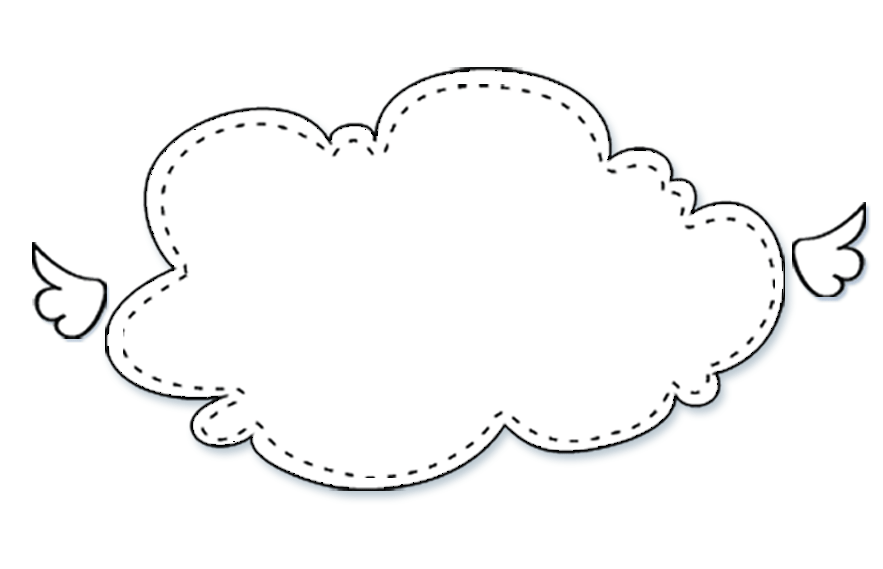 Trình bày trước lớp
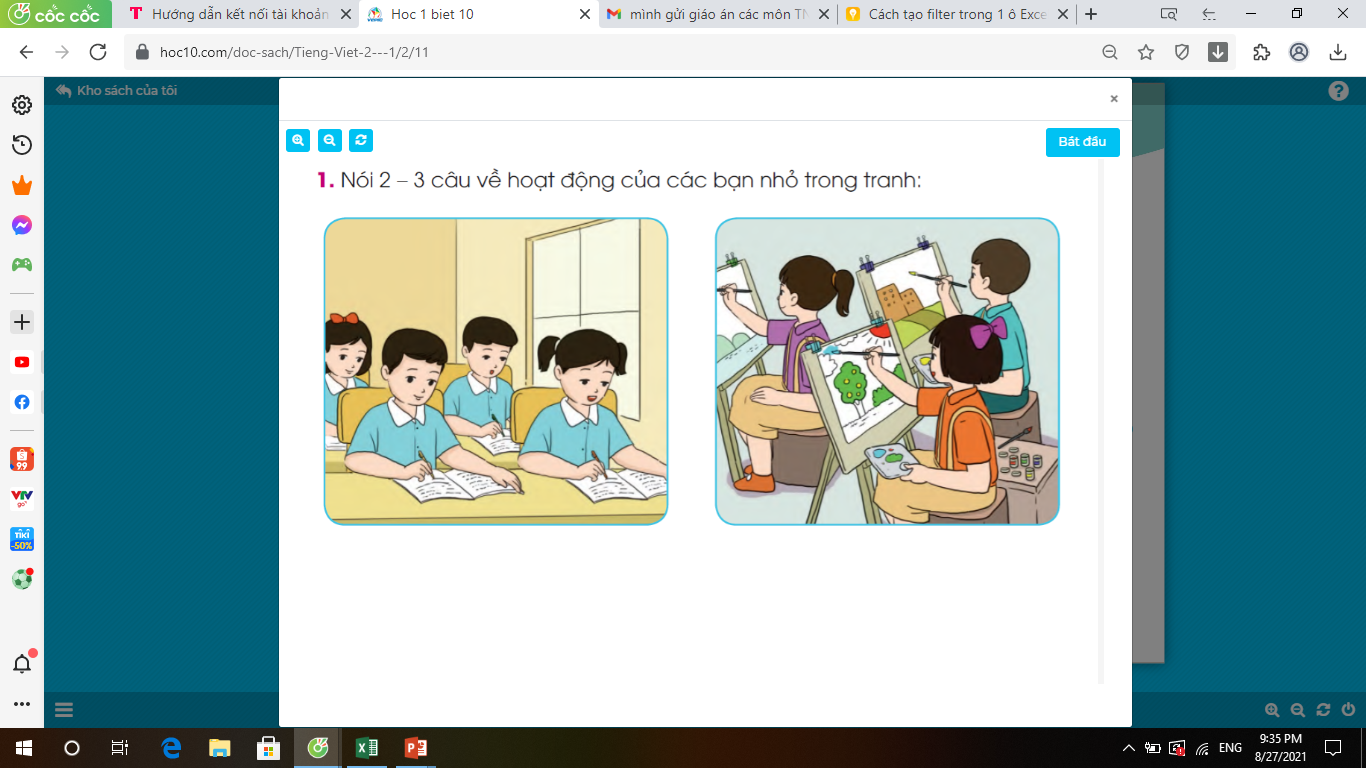